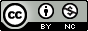 Learning Experience Canvas (LXC) by Honebein Associates, Inc. is licensed under a Creative Commons Attribution-NonCommercial 4.0 International License.
1
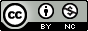 Learning Experience Canvas (LXC) by Honebein Associates, Inc. is licensed under a Creative Commons Attribution-NonCommercial 4.0 International License.